3.地域リビングラボの運営(県内4ヶ所)報告
　・ニュースレター
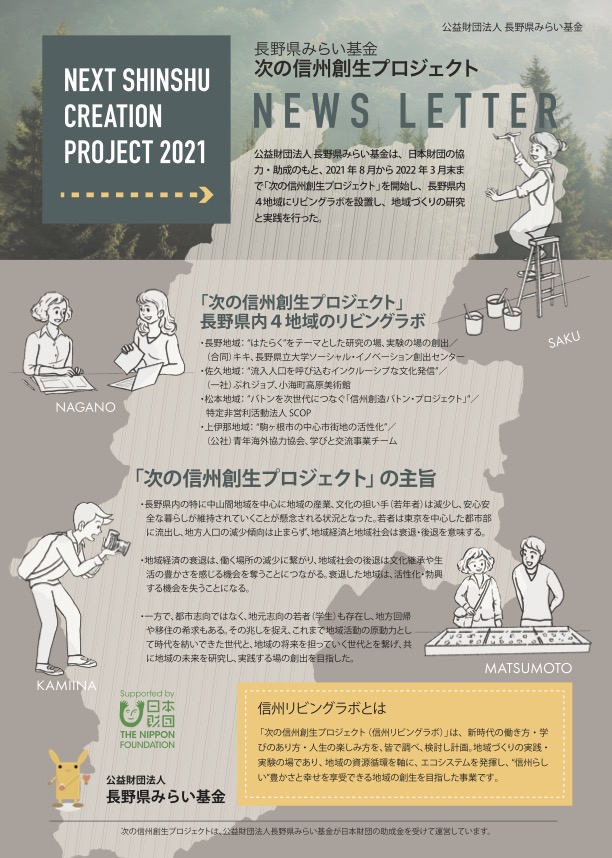 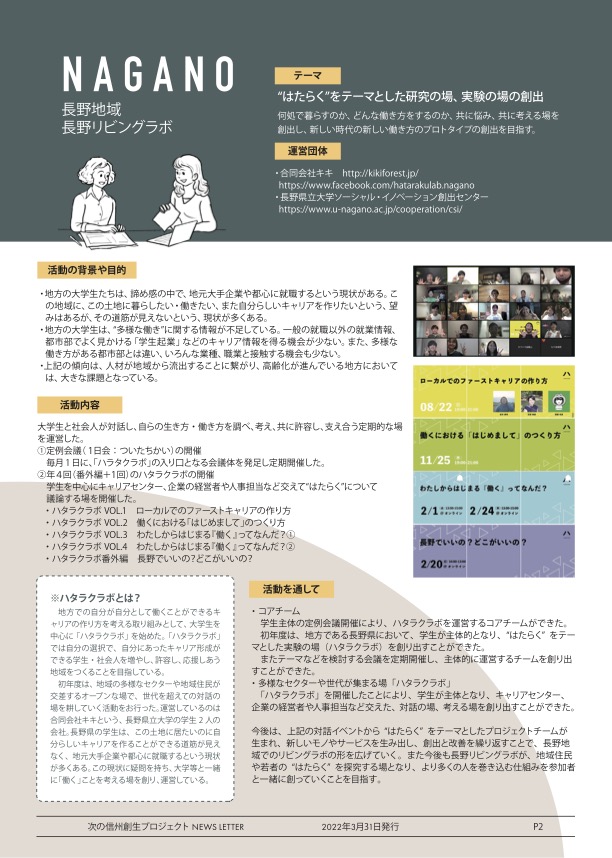 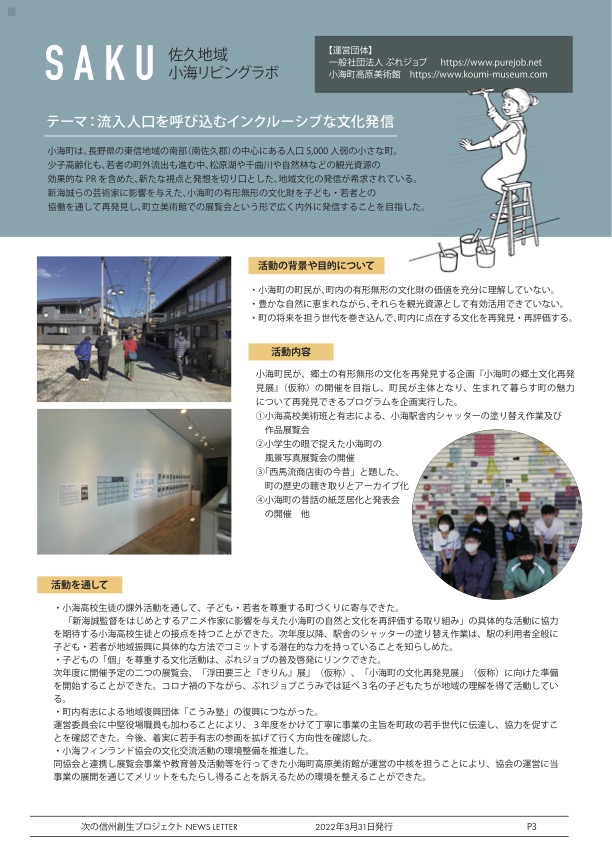 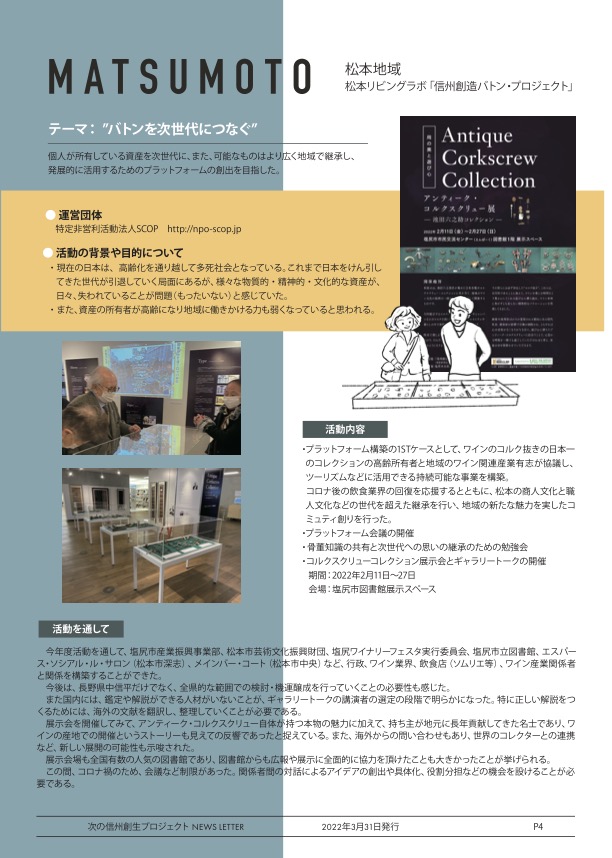 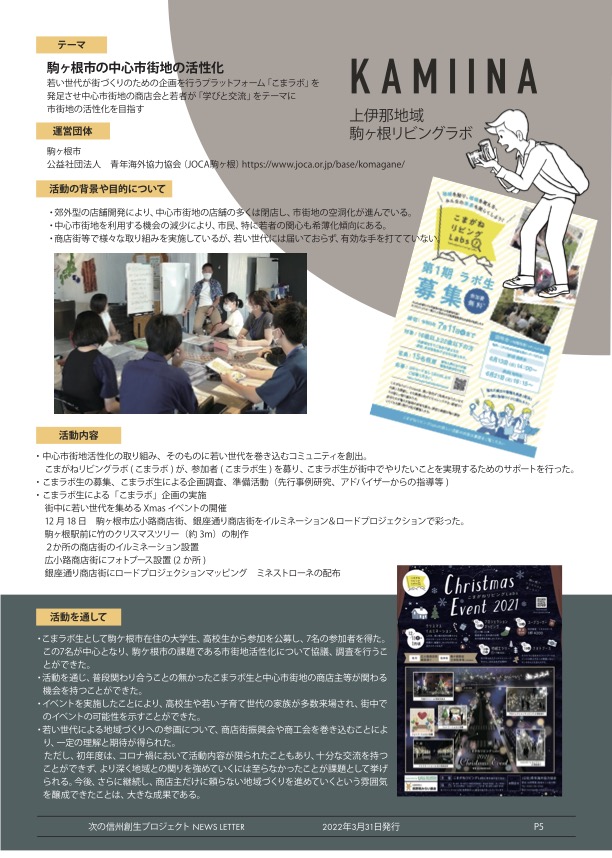 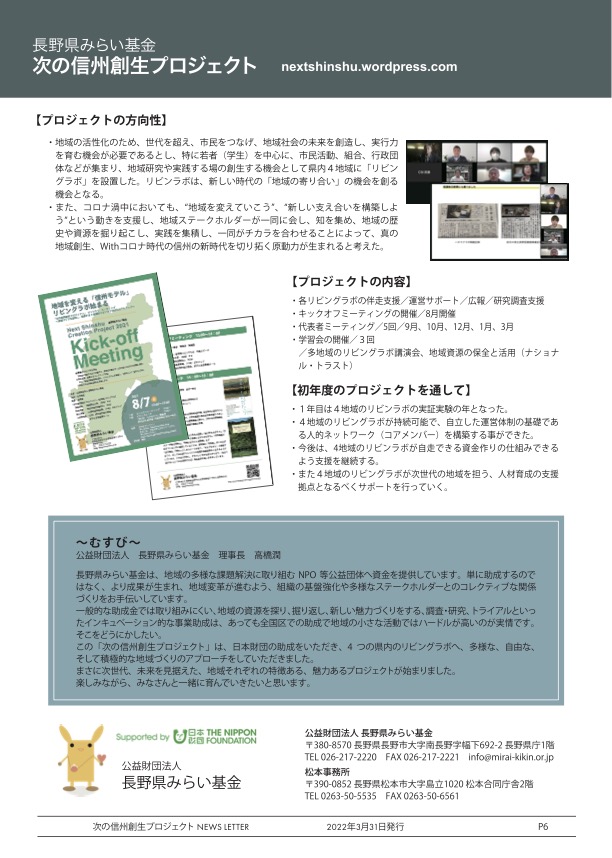